https://en.wikipedia.org/wiki/Pliny_the_Elder
By Wolfgang Sauber - Own work, CC BY-SA 3.0, https://commons.wikimedia.org/w/index.php?curid=3443931
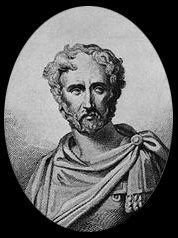 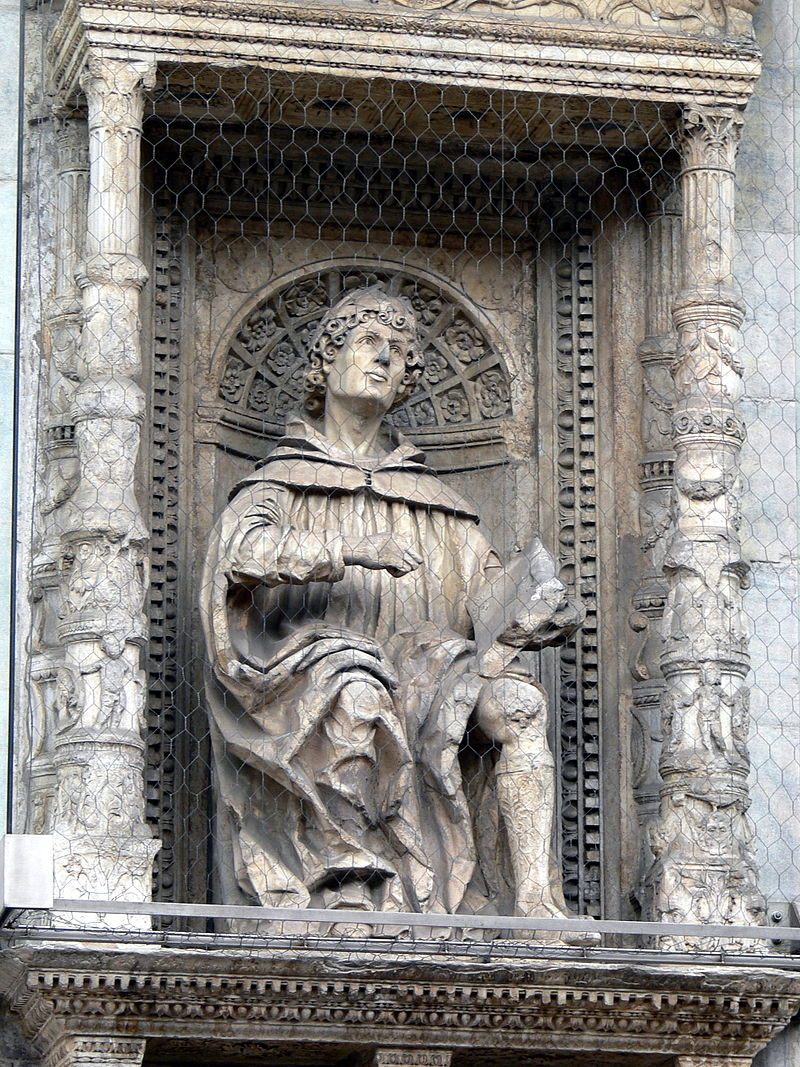 Plinii
At hoc ipsum scribe, nihil esse quod scribas
(Pl.Min. Ep. I, 11, 1)
Gaius Plinius Secundus Maior						Gaj Plinije Sekund Stariji
C. 23 .g.n.e., Novum Comum – 24.VIII.79.g.n.e., Stabiae (Stabije)
 Suae aetatis doctissimus
 Časnik u Germaniji (47.-57.g.), Galiji, sj.Africi, Hispaniji; u rimskoj mornarici (u Misenu)
 Naturalis historia („Prirodoslovlje”) – 37 knjiga, 77.g.
Enciklopedija tadašnjeg svijeta (doseg Carstva)
 Zemljopis, etnografija, antropologija, prirodoslovlje (botanika, mineralogija, zoologija), medicina (farmakologija), kozmologija, povijest umjetnosti… (teorija i primjena)
Korisnost
 Manirizam, neujednačeni stil
Pregledao 20 000 podataka iz 2000 svezaka literature tj. preko 500 grčkih i rimskih autora
Izgubljeno
Studiosi („Učenjaci”) – 3 knjige priručnika za obrazovanje retora
 Dubius sermo („Problemi književnog jezika”) – 8 knjiga problema gramatike i stilistike
 De iaculatione equestri („O bacanju koplja u konjici”) – vojna monografija
 De vita Pomponii Secundi – biografija prijatelja u 2 knjige
 Bella Germaniae – povijesno djelo u 20 knjiga (možda dio sljedećeg)
 A fine Aufidii Bassi – (nepristrani) nastavak povijesti Aufidija Basa u 31 knjizi
Gaius Plinius Caecilius Secundus Minor			      Gaj Plinije Cecilije Sekund Mlađi
61/62.g.n.e. u Komu – prije 113.g. u Bitiniji ili Italiji
 Iz viteške obitelji (Gaius Caecilius Cilo)
 Ženio se triput, zadnji put Kalpurnijom; nije imao djece
 Posvojio ga je ujak, Plinije Stariji
 Učenik Kvintilijanov u Rimu
 S 14 godina napisao tragediju na grčkom
 Visoke državne funkcije za careva Domicijana, Nerve i Trajana
 Odvjetnik (govorio na sudovima, slučajevi nasljedstva i zloupotrebe položaja)
 100.g. konzul
 Prokonzul Bitinije 111/112.-112/113.g.
 Bogat, ali i velikodušan (donacije ljudima i gradovima), tradicionalist 
 Posjedi u Rimu, nekoliko vila u Italiji
Djela
Panegyricus (Panegirik) Trajanu – 100.g.
 u zbirci Panegyrici Latini (12 govora raznih autora)
 Klasicistički stil
 Pohvala Trajanu kao zaštitniku umjetnosti > bolji odgoj mladih; sklad riječi i djela
 Epistulae
247 u 9 knjiga (96.-109.g.
121 u 10. knjizi (ad Traianum; 111-113., objavljena posmrtno; ima i Trajanovih odgovora)
 Izgubljeni:
Govori
 Lirika (Hendecasyllabi)
Epistulae
Upućena prijateljima (?)
 Namijenjena objavljivanju
 Razrađeno i ponosno (recitacije)
 Eseji s raznolikim temama, promišljeno složeni
 Ciceronijanski stil (u kombinaciji s elementima „novog”)
 Detaljni i lijepi opisi predmeta, prirode, događaja, ljudskih odnosa…
Opis vile u Laurentu (II, 17)
Opis erupcije Vezuva (VI, 16 i 20)
Svjedočanstva o rimskim sudovima (plaćena publika, npr.)
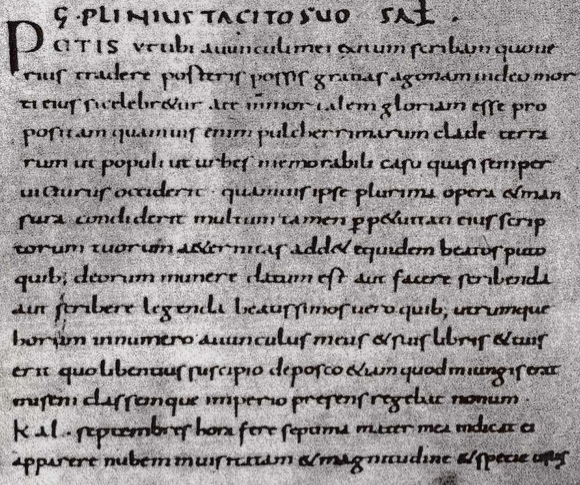 Sum ex iis, qui mirer antiquos, non tantum (ut quidam) temporum nostrorum ingenia despicio
 (Ep. VI, 21, 1)